PowerPoint vježba
Obreži (cropaj) fotografiju tako da rub fotografije bude što bliže majmunu.
Napravi okvir smeđe boje debljine 2pt oko fotografije i osjenči ga
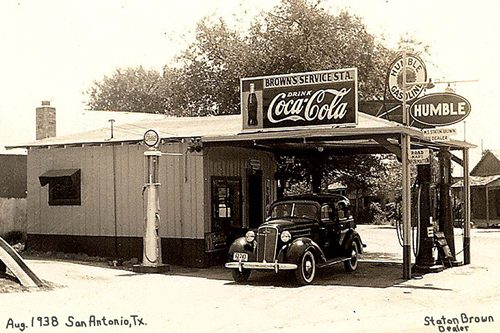 Izbriši pozadinu loga i premjesti ga na majicu.
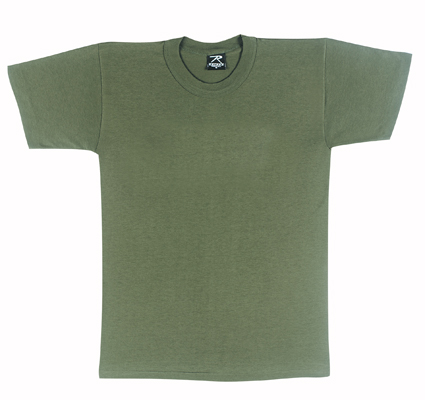 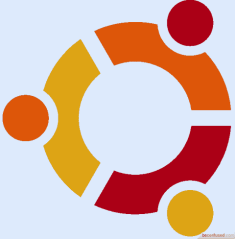 Promjeni boju fotografije na sljedeci nacin: Stavi transparency (prozirnost) na 80%, promjeni boju u plave tonove i raširi je preko cijelog slidea.
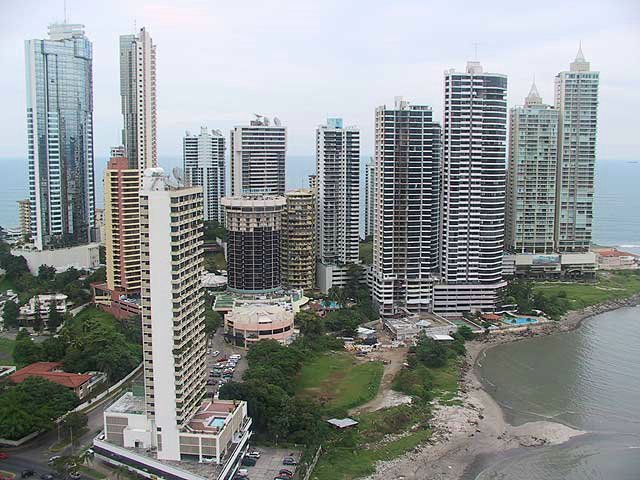 Stavi fotografiju u okrugli okvir i dodaj 3D stil okviru.
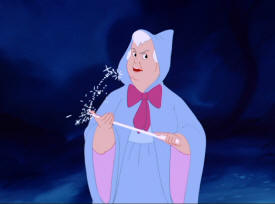 Posloži fotografije u tri savrseno poravnata stupca i retka (3X3).
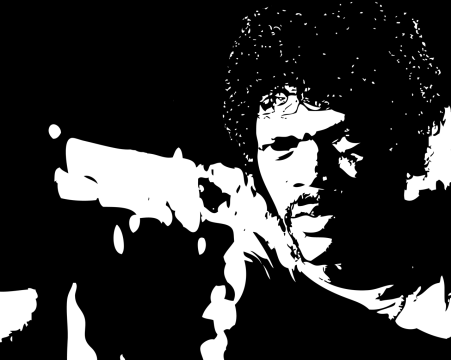 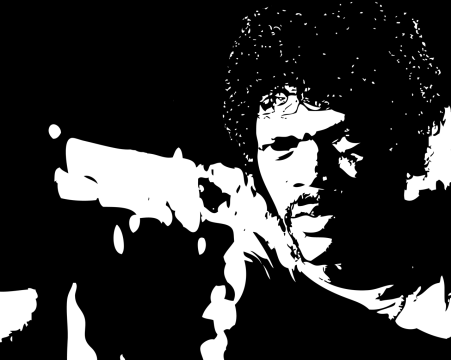 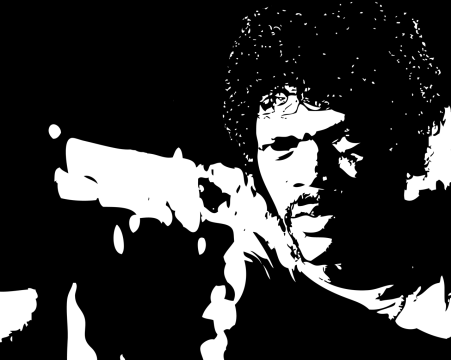 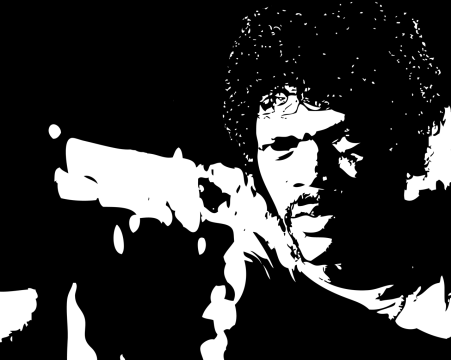 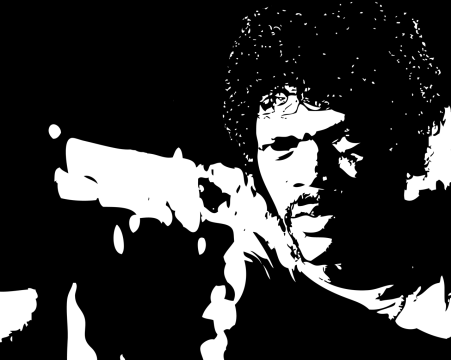 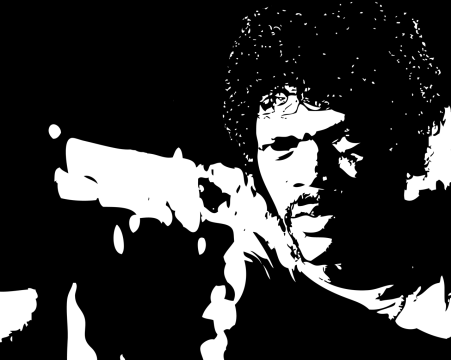 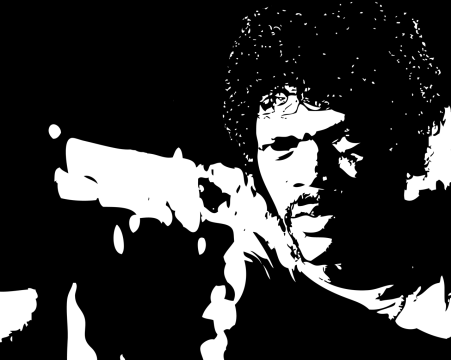 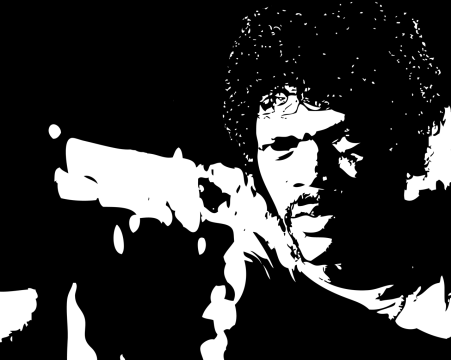 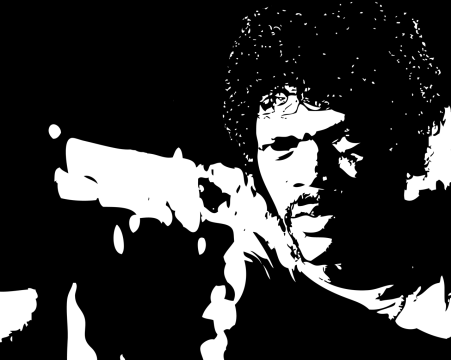 Dodaj prijelaz (transition) između ovog i prethodnog slidea.
Promjeni pozadinsku boju  ovog slidea u svijetlo plavu i nakon toga dodaj hijerarhijske oznake listi.
Što sve možemo koristiti kao mamac za miševe:
 Hrana koju možemo staviti u mišolovku je:
Maslac od kikirikija
Kremasti, ne sa komadicima
Sir Gouda ili Ementaler
Suhu hranu za mačke
Dodaj animaciju sljedećim oznakama, svaka se treba pojavljivati posebno.
Oznaka 1
Oznaka 2
Oznaka 3
Oznaka 4
Dodaj Art grafiku ( 5 clipart fotografija), i dodaj animaciju svakoj slici koju dodas.
Pokušaj pronaci jos nekakav alat ili trik koji možes dodati na ovaj slajd. Što je kreatvnije to bolje.